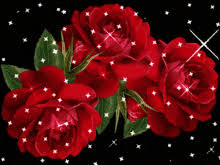 Welcome
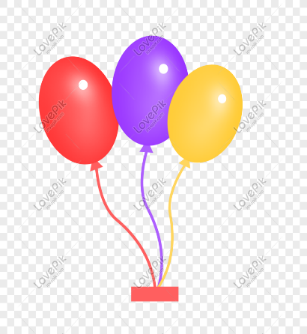 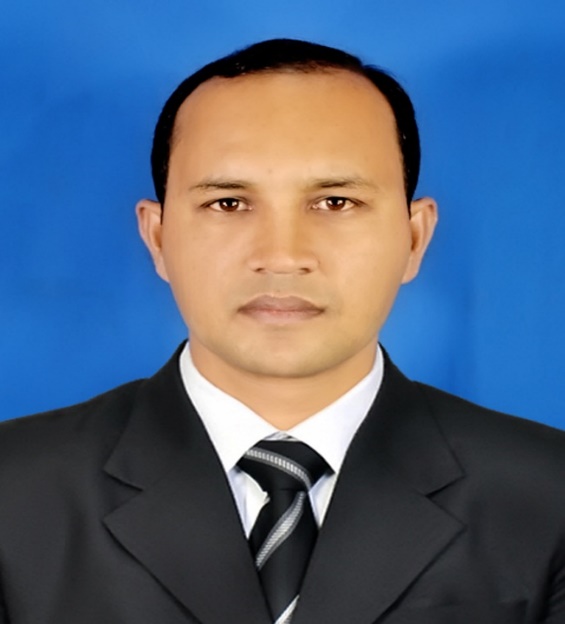 Teacher  Identity
Mofiz Uddin Ahamed
            Assistant Teacher
Dakhin Rajer Hawla Govt. Primary school
Hatiya, Noakhali
01718779962
Class-Two
Subject-English
COLOURS
Lesson 4-6
Unit 16 .A
LEARNING OUTCOMES:
1.1.1They will be recognize the colours
Lets  go & see a video
PRESENTATION:
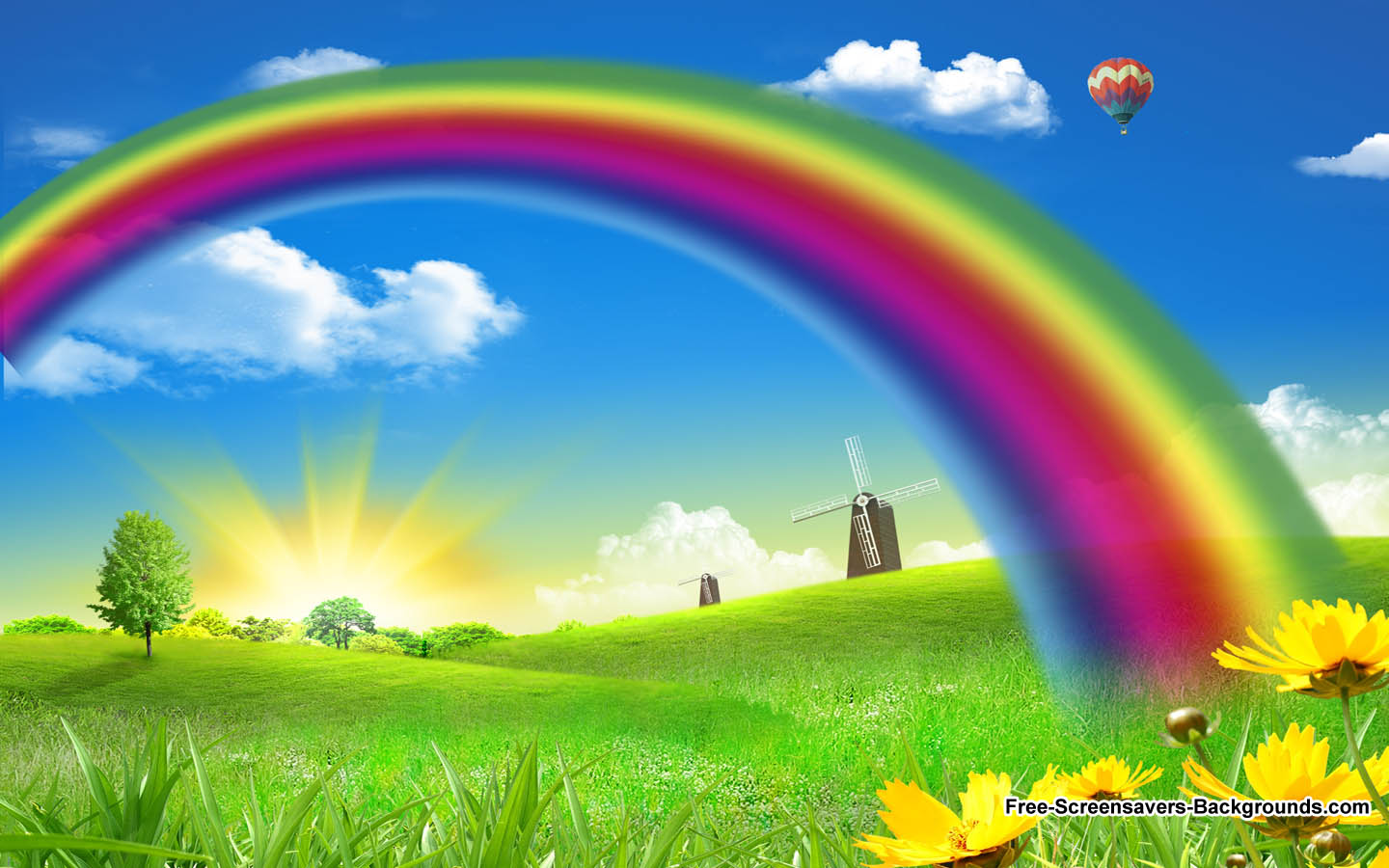 Look at the picture?
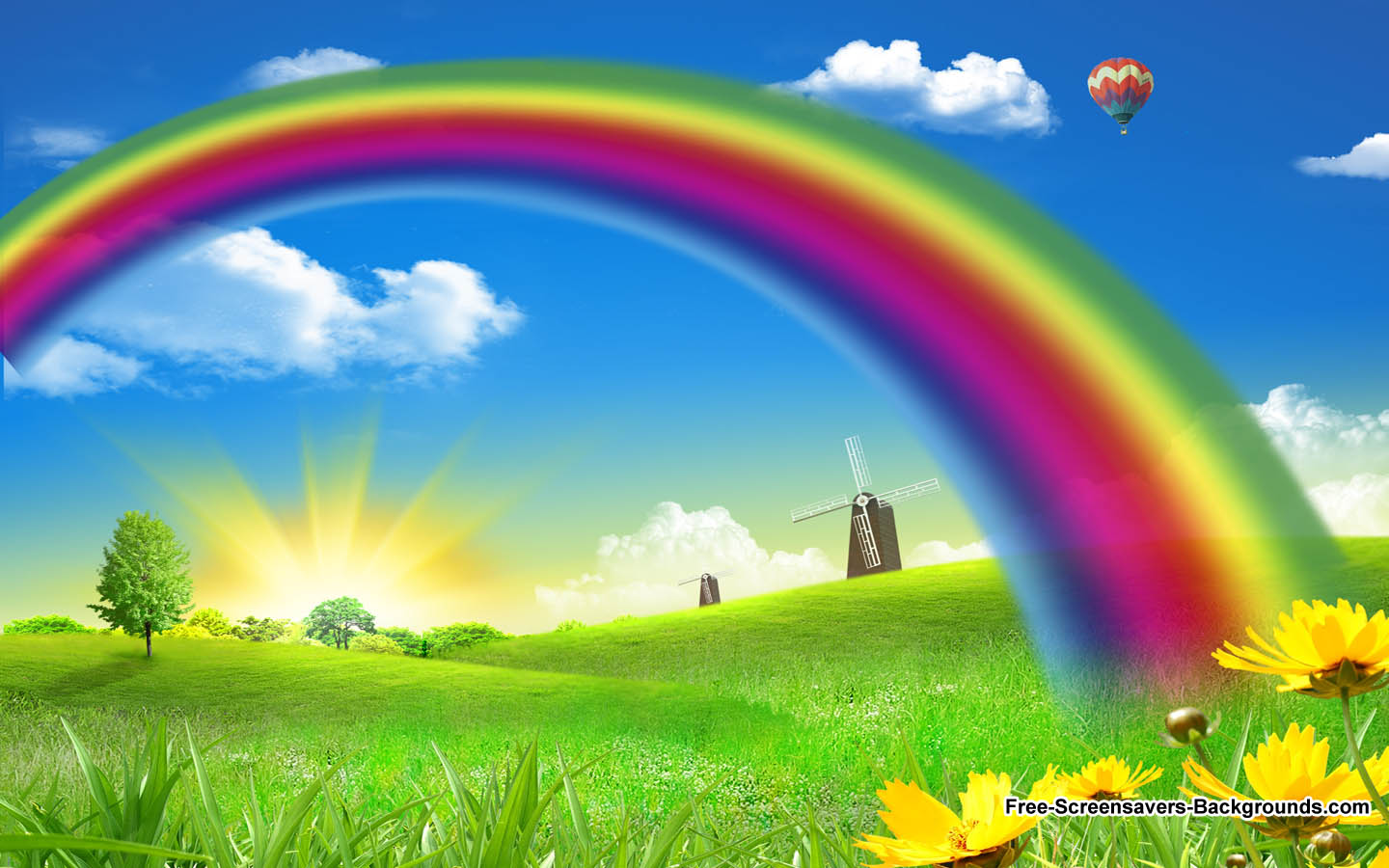 Do you see any Colours in the picture?
Red
Blue
Green
Orange
Yellow
Violet
Missing game:
Red
Green
Orange
Yellow
Violet
Blue
Evaluation
What colour  is it?
Yellow
What colour  is it?
Red
What colour  is it?
Blue
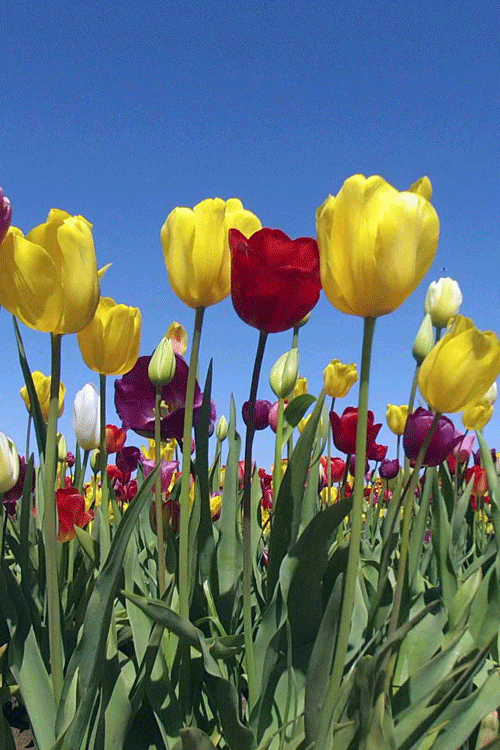 Thank You